Drill4
KSCB113
第十七课投资与理财
生词
存款
讨论/discussion
你有存款吗？
生词
涨
生词
股票
讨论/discussion
你买过股票吗？
生词
合同
讨论/discussion
你签过合同吗？
生词
未婚妻
生词
省吃俭用
讨论/discussion
你平常会省吃俭用吗？
生词
投资
讨论/discussion
你有做什么投资吗？
生词
辛苦
讨论/discussion
什么事情使你觉得辛苦？
生词
老太太
生词
风险
讨论/discussion
你觉得什么事情风险很大？
生词
突然
生词
姐妹
讨论/discussion
你有姐妹吗？

你有好姐妹吗？
生词
跌
生词
老年
讨论/discussion
你觉得几岁算老年人？
生词
攒
讨论/discussion
你怎么攒钱？
生词
剩余
生词
郁闷
讨论/discussion
什么事情使你郁闷？
生词
孙女
生词
享受
讨论/discussion
你怎么享受假日？
生词
说服
生词
引起
讨论/discussion
污染会引起什么问题？
生词
突然
生词
炒
讨论/discussion
炒饭
炒面

炒股票
炒新闻
生词
赔
生词
消费
讨论/discussion
你常去哪儿消费？
生词
思考
生词
孙子
生词
签
生词
你觉得你的签名好看吗？
生词
利息
生词
方式
讨论/discussion
你会用什么方式来学好中文？
生词
理财
讨论/discussion
你会理财吗？
课文
课文
安全
利息太少
银行存款有什么好处？有什么不好的地方？
讨论/discussion
你知道哪些投资？
课文
课文里头提到哪些投资？
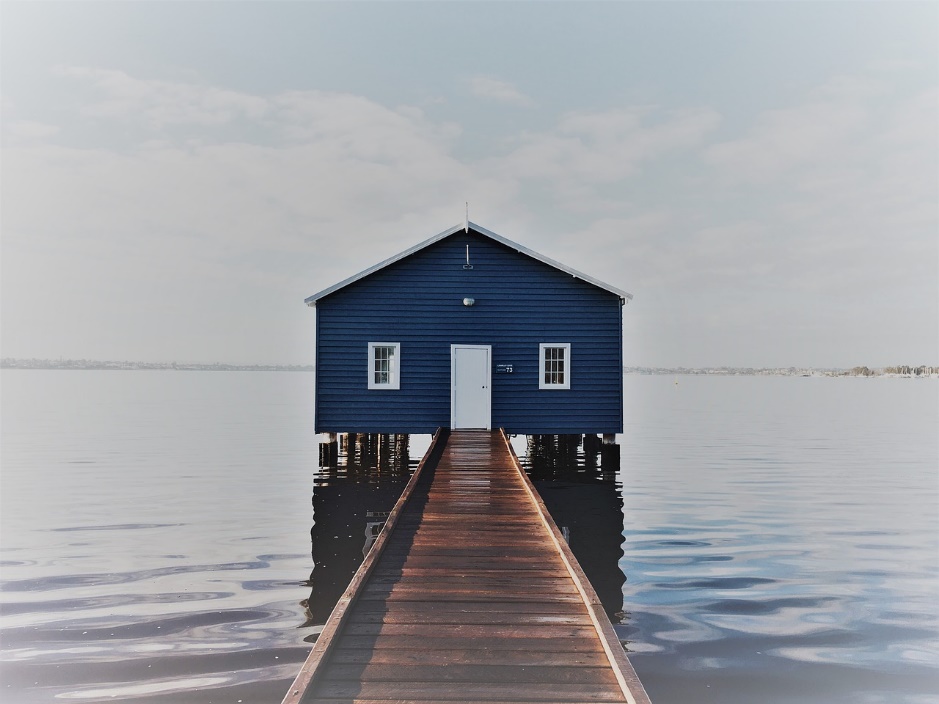 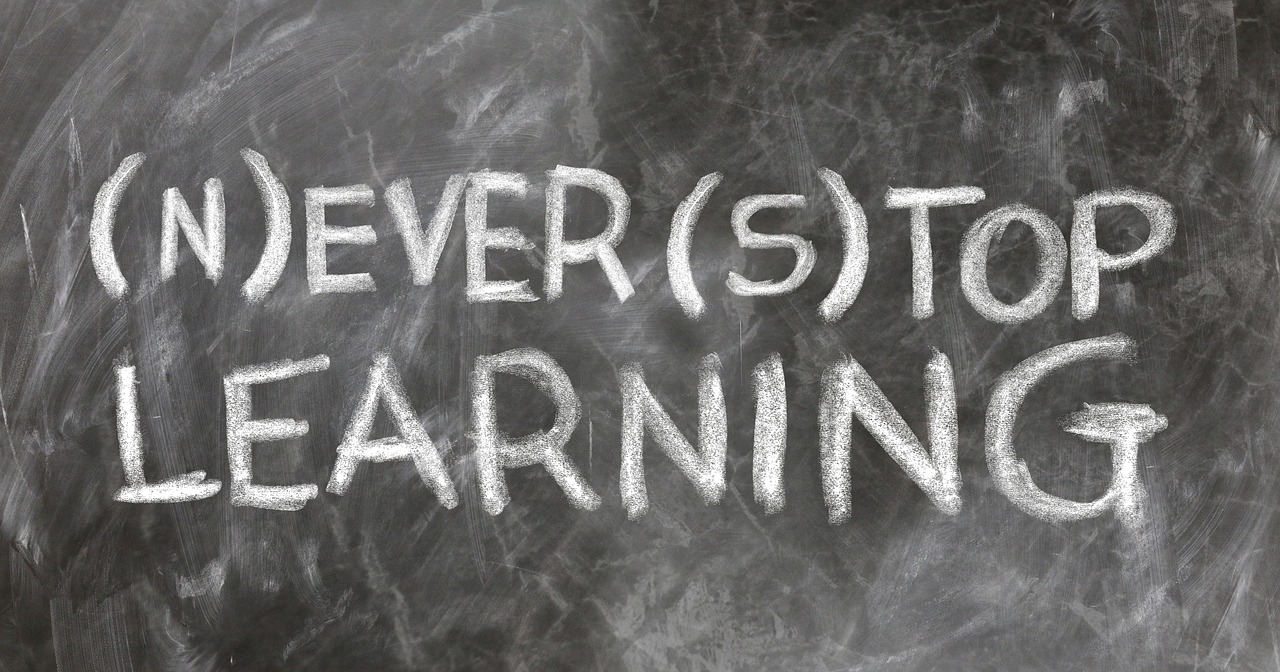 课文
姑妈一开始想要花钱做什么？
讨论/discussion
你有车吗？
课文
张天明的表哥和他的未婚妻同意买车吗？为什么？
上班的
地方很近
讨论/discussion
你有自己的房子吗？
课文
姑妈一开始想要买房子吗？为什么？
课文
张天明的表哥怎么说服姑妈买房？
中国老太太
美国老太太
课文
姑妈听了谁的话后，就改变主意想买股票了？
讨论/discussion
你常常因为朋友的意见而改变主意吗？
课文
姑妈最后决定怎么花钱？
还没决定
讨论/discussion
假如你是张天明，你会建议姑妈怎么花钱？为什么？
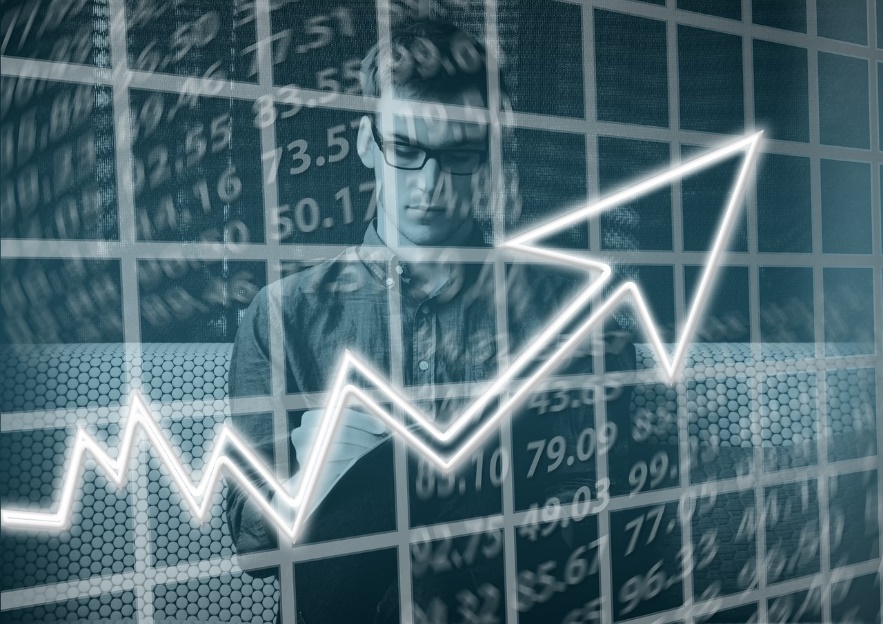 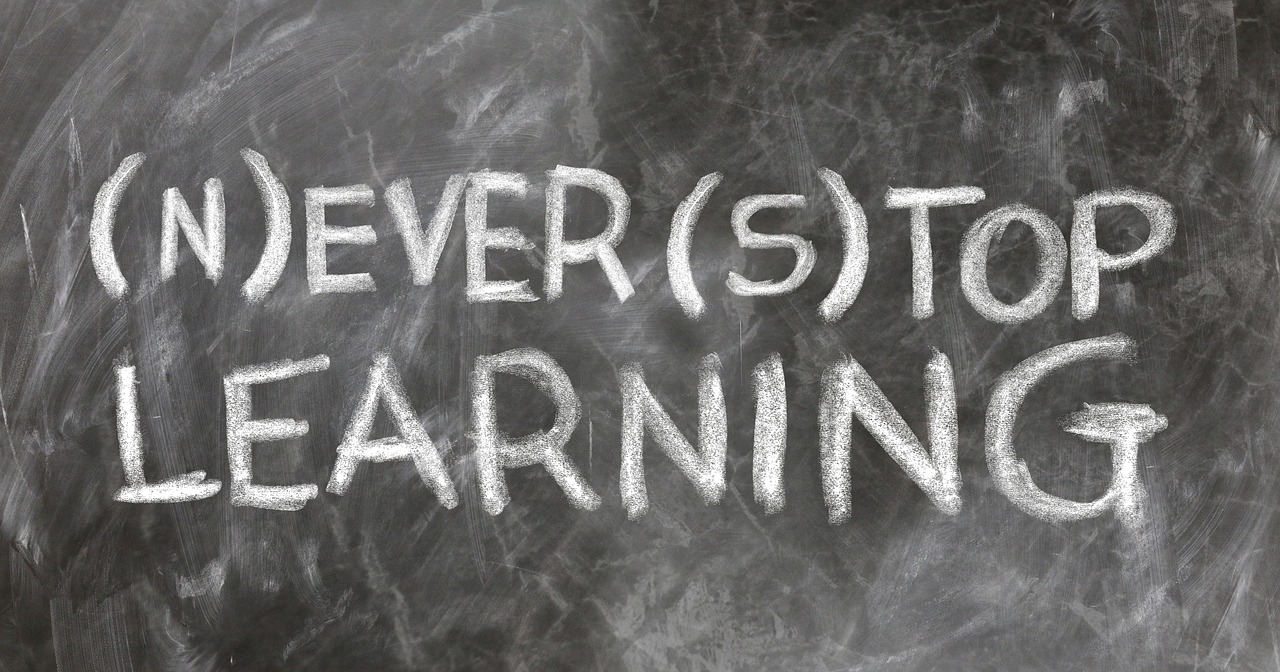 讨论/discussion
你觉得投资好，还是消费享受好？
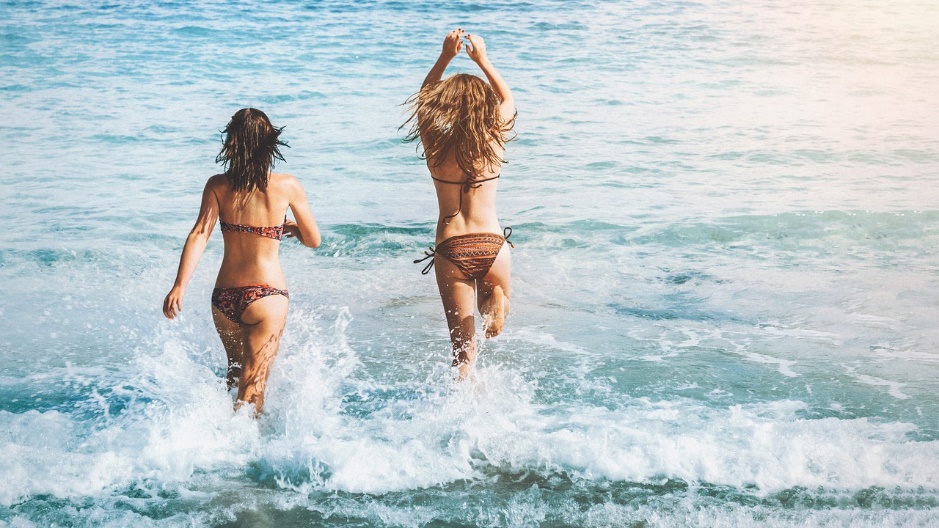 钱
钱
https://www.youtube.com/watch?v=0KKq9gh_sS4&list=PLzOPic2gydKergW6f8KPuzMXszQTaVIoN
语法
一向 VS 一直
一向

From past to present
中国老百姓一向省吃俭用
一向 VS 一直
一直

Continuous action or constant
Unchanging state
Within a time frame
上大学的时候他们一直是同屋，感情很好。
一向 VS 一直
一向
一直
他身体不好，一向容易生病
他从上个月就一直在生病
一向 VS 一直
张天明上大学以来，一直在理财公司实习。



张天明一向怎么说就怎么做，所以大家都很相信他。
知道自己这个学期的成绩后，张天明一直 很郁闷。



张天明昨天晚上手机一直 关机，害得同学找不到他。
一向 VS 一直
丽莎一向  十分注意自己的生活习惯与饮食健康



丽莎炒股，赔了很多钱，大家一直劝她不要太难过
昨天晚上丽莎一直  打电话，我给她打了好几通电话，都打不进去



丽莎的爸爸一向 不会理财，因此也一向买不起房子
一向 VS 一直
你一向怎么学中文？
一向 VS 一直
你会一直学中文吗？
一向 VS 一直
你有没有什么一直想做的事？
一向 VS 一直
你星期六晚上一向怎么过？
Reduplication verb
Make sentence milder
请你谈谈你怎么投资理财
Reduplication verb
Action occur frequently
姑妈退休以后常跟在一起工作的老姐妹们打打麻将，聊聊天儿。
Reduplication verb
我周末晚上一向都会在家       里       电视



老人们每天早上       舞，       拳，        步，挺高兴。
要嘛       网，要嘛        电视，就是不学习



你        这本书，写得非常好
Reduplication verb
你周末通常做什么？
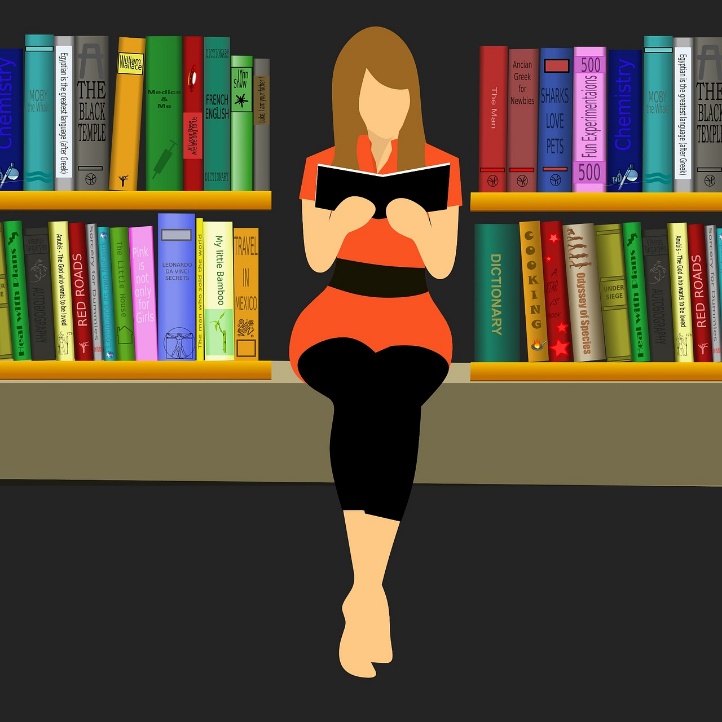 Reduplication verb
睡不着的时候你会做些什么？
Reduplication verb
看书看得很累的时候你会做些什么？
Reduplication verb
你有什么爱好吗？
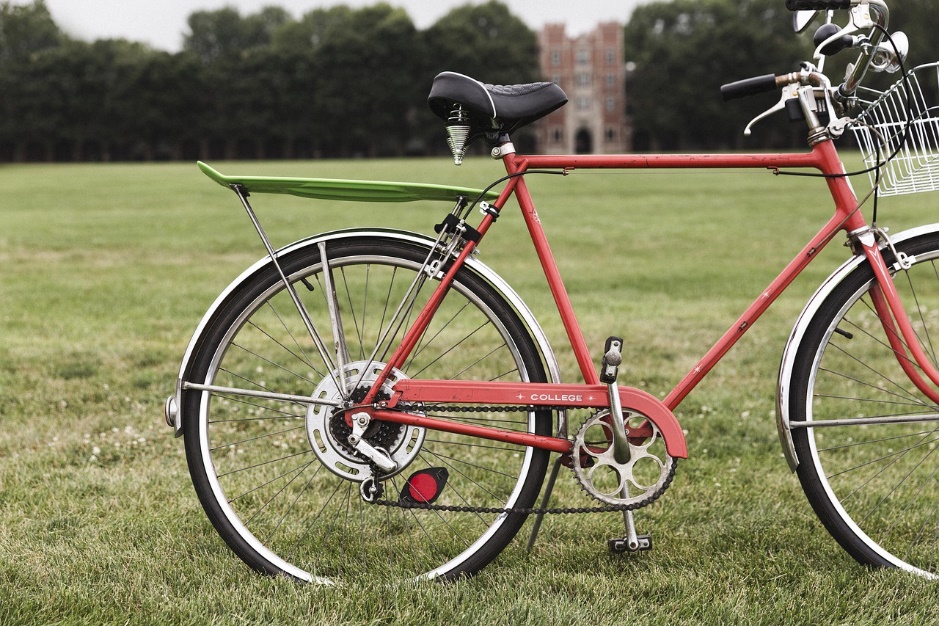 引起
To give rise to

To lead to
张天明平时不大考虑投资理财的事，今天他表哥跟他在网上聊了半天这个问题，才引起他的思考。
引起
Usually take object noun such as注意、思考、重视、反对、讨论…
环保问题引起各国政府的重视。
引起
什么东西能引起你的兴趣？
引起
什么引起能源危机？
引起
…引起了你国家政府的重视
合
Two or more people together
他们俩上班的地方很近，合用一辆车就行了
合
你会想和人合租一间房吗？
合
你现在有和谁合用什么东西呢？
合
你会和怎么样的人合用东西呢？
合
你小的时候，有和谁合用过什么东西吗？
终于
At least
Finally
In the end
Eventually
表哥就用这个故事说服了姑妈，姑妈终于同意买房子了。
终于
什么东西是你学了很久，才终于学会的？
终于
有没有找东西找了很久，才终于找到的经验呢？
接着
To follow
To continue doing somethig
事情还没完，你听我接着说啊。
接着
To go on to do something
丽莎先打了一遍太极拳，接着又做瑜珈，觉得很舒服。
接着
上完这堂课后，接着你会做什么？
接着
吃完早餐后,你一向会接着做什么?
Speaking Exercise
你认为怎样理财没有风险？为什么？
https://www.youtube.com/watch?v=iiJ8KpScatY
Speaking Exercise
请谈谈如果你有一百万元，你会怎么投资。
Speaking Exercise
你认为父母须要为子女的将来担心吗？为什么？
Speaking Exercise
课文中提到了中国老太太和美国老太太的故事，哪个老太太你比较赞同？